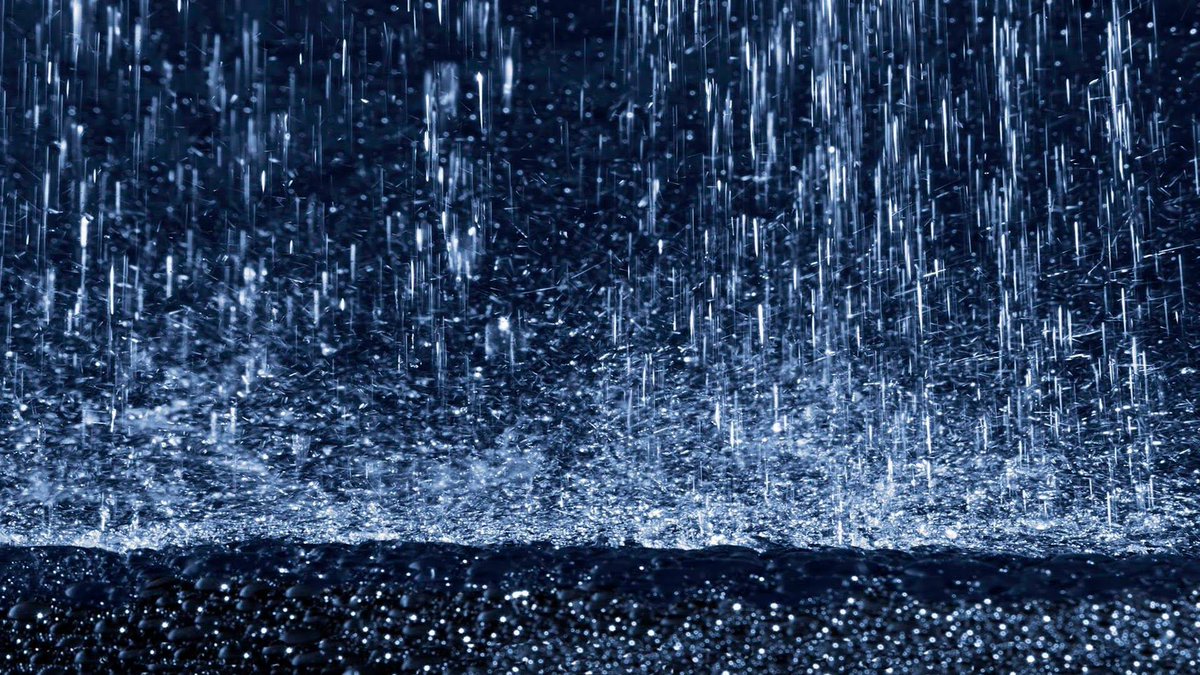 אחרי המבול
בראשית פרק ו'
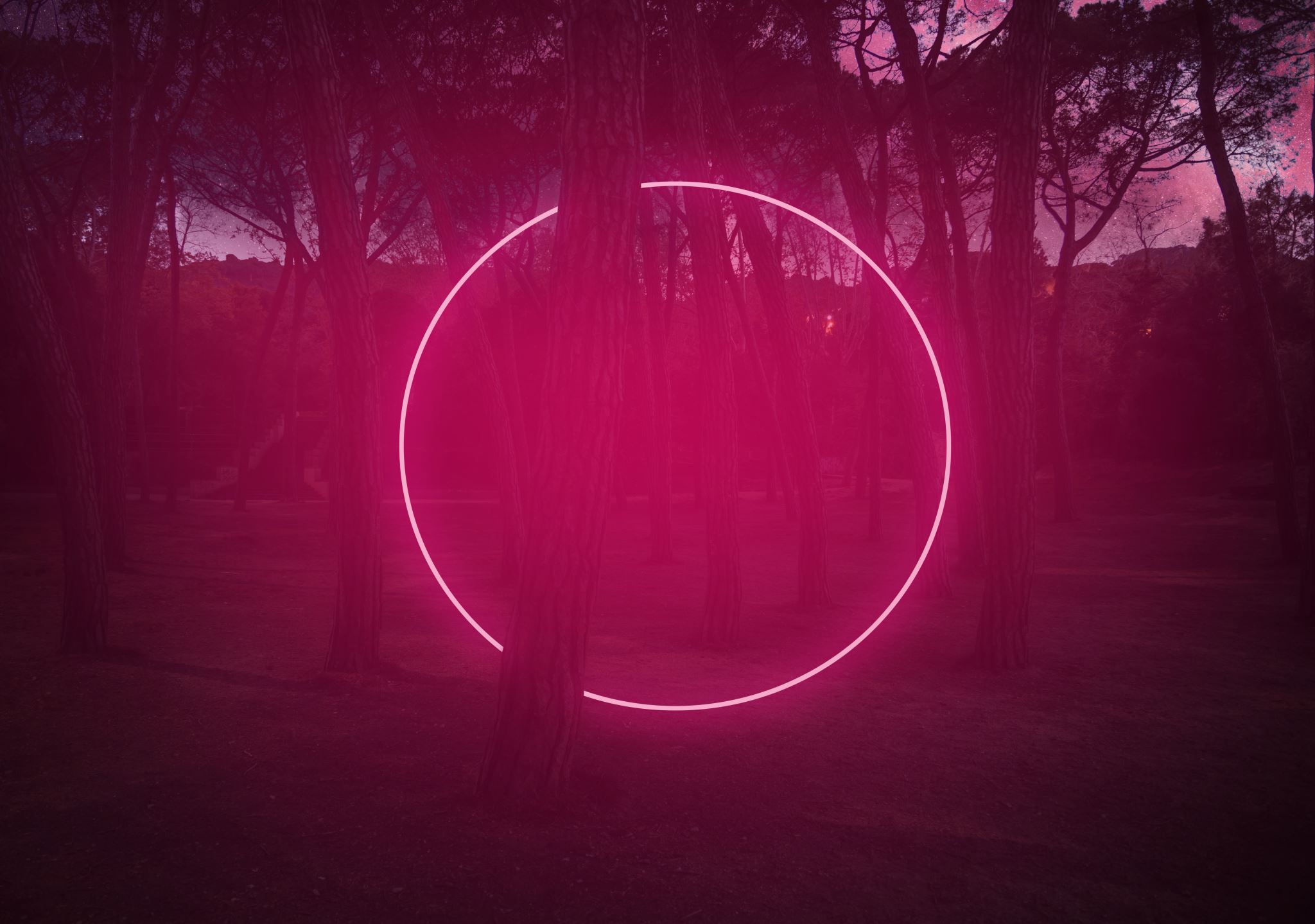 אחרי הרקע בואו נקרא את הפרק
נוח היה איש צדיק ותמים?
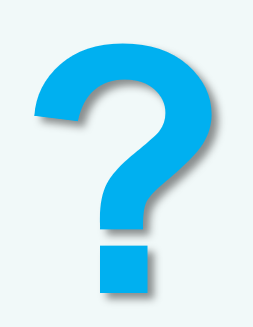 חייבים לבחור
בחרו את אחד הסרטונים
קראו שוב את הפרק
הסבירו מדוע בחרתם בסרטון זה?
הסבירו איזו נקודת מבט על הפרק מוצגת בסרטון?
מה לדעתך חסר לנו כדי להבין טוב יותר את הפרק?
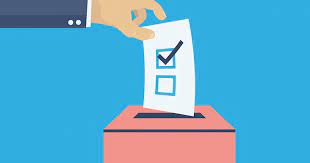